Коронний розряд
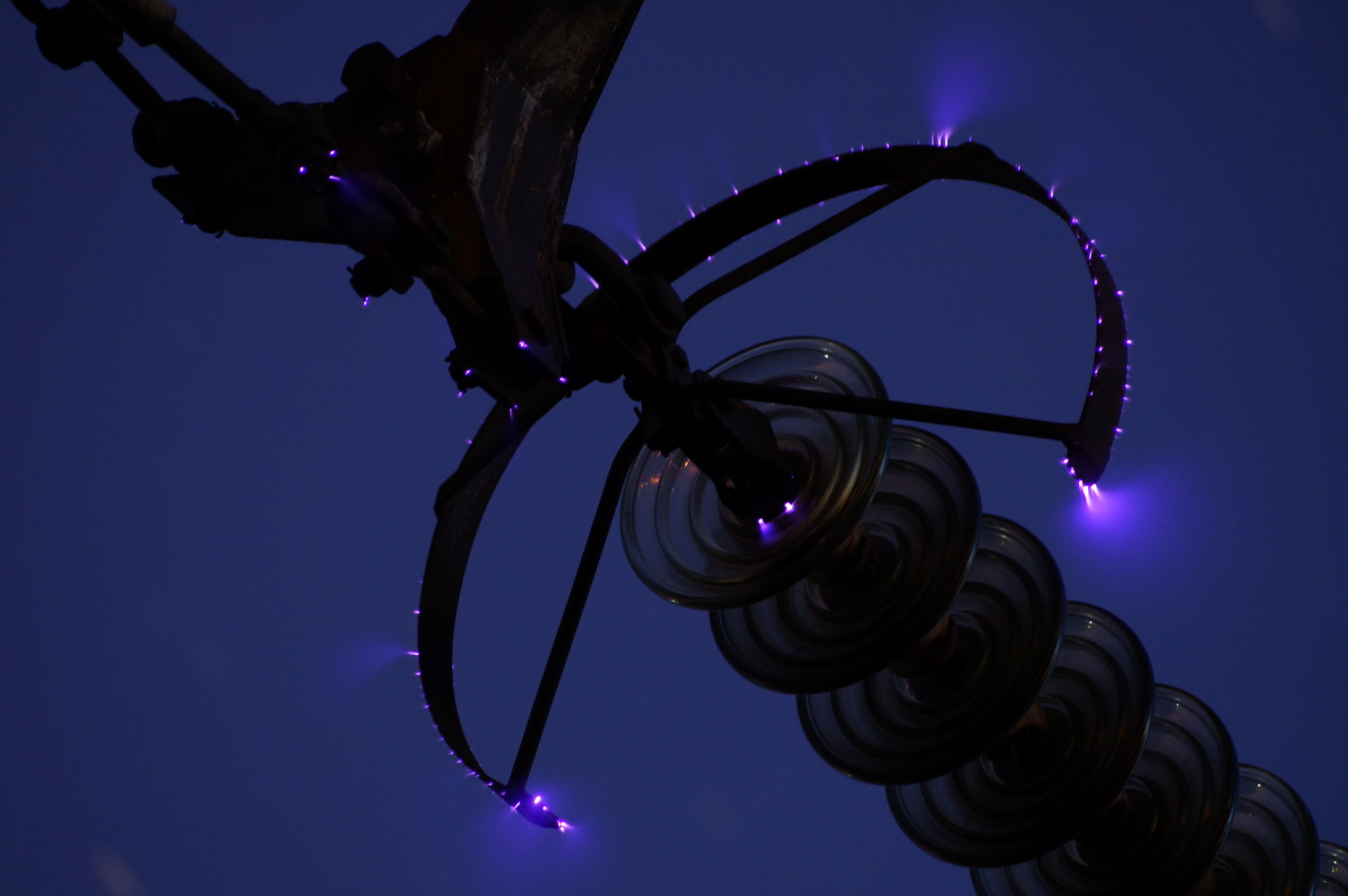 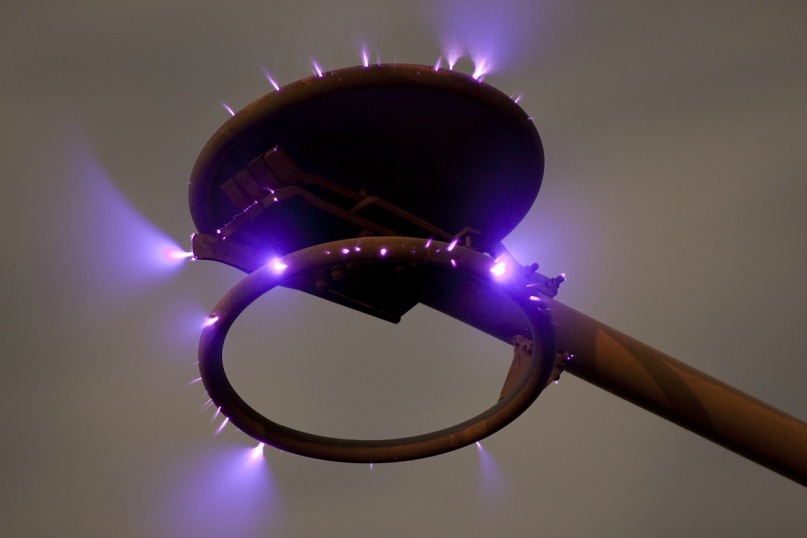 Презентація 
з фізикиЖукової Сабріни та Мельник Лілії
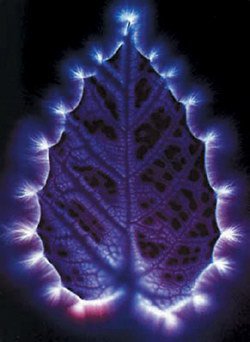 Коронний розряд - це тип газового розряду, що виникає в сильних неоднорідних електричних полях навколо електродів із великою густиною.
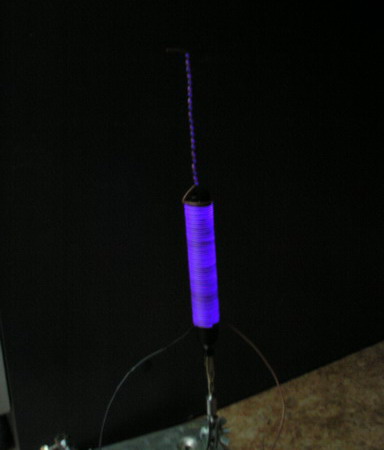 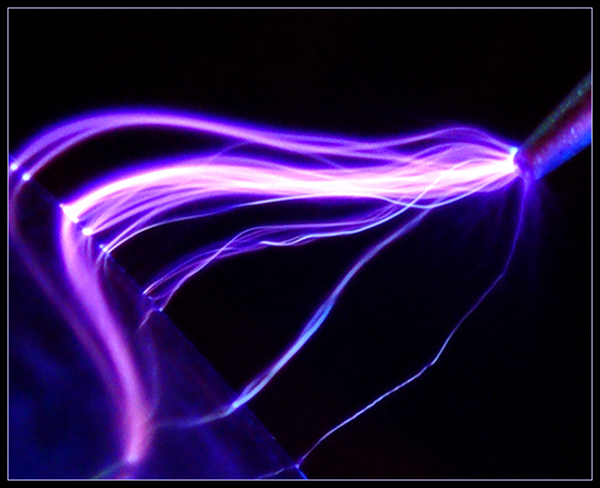 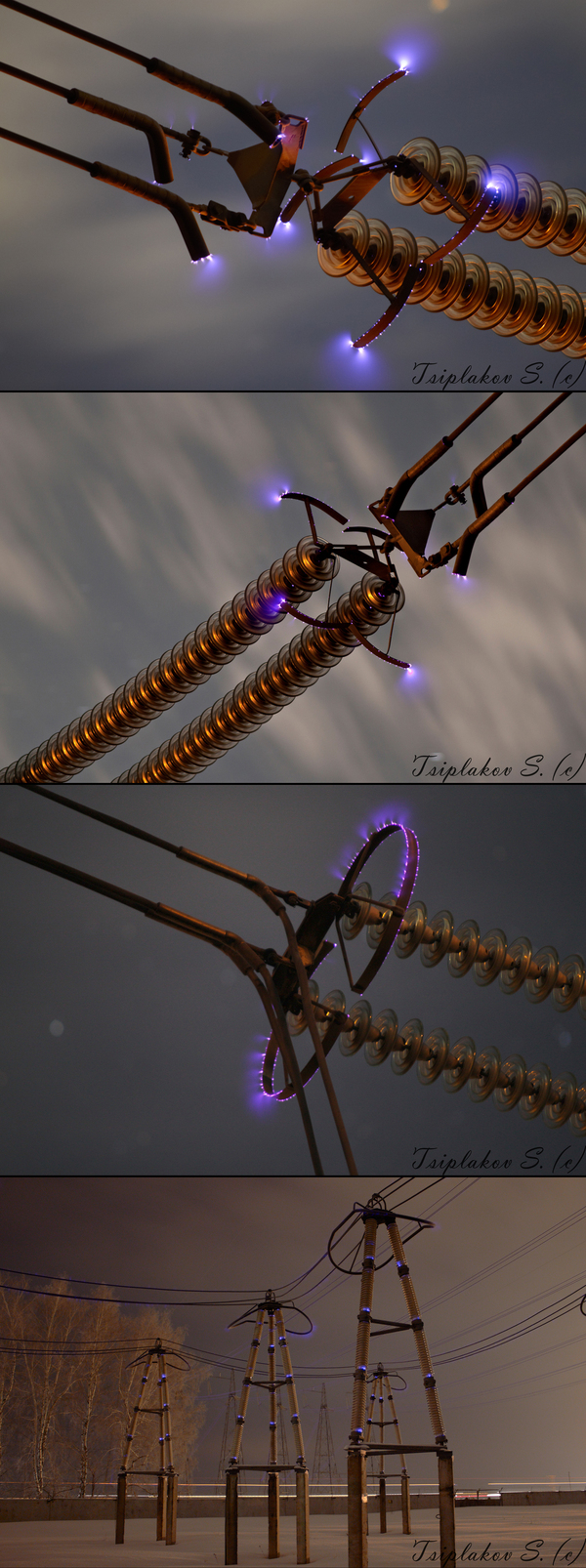 Коронний розряд проявляється візуально у вигляді світіння навколо гострих кутів електрода. Напруженість електричного поля, що необхідна для виникнення коронного розряду, повинна перевищувати 30 000 Вольт/см
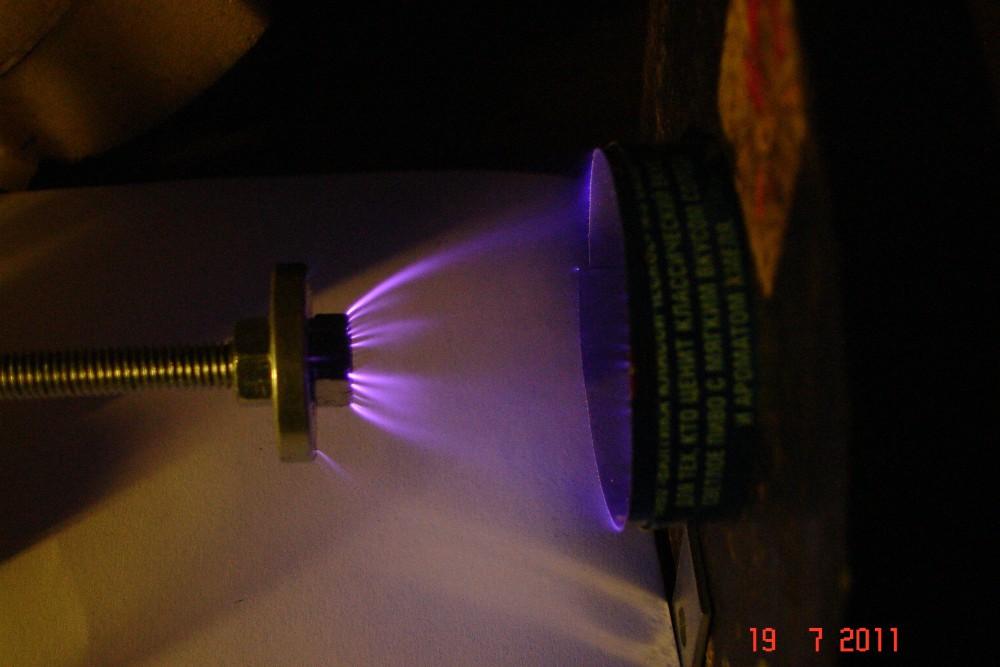 Сильне неоднорідне поле має виникнути навколо лише одного електрода, інший може бути віддаленим, його роль можуть виконувати будь-які заземлені предмети.Якщо коронний розряд виникає навколо негативного електрода, то корона називається "негативною", а якщо навколо позитивного - "позитивною".
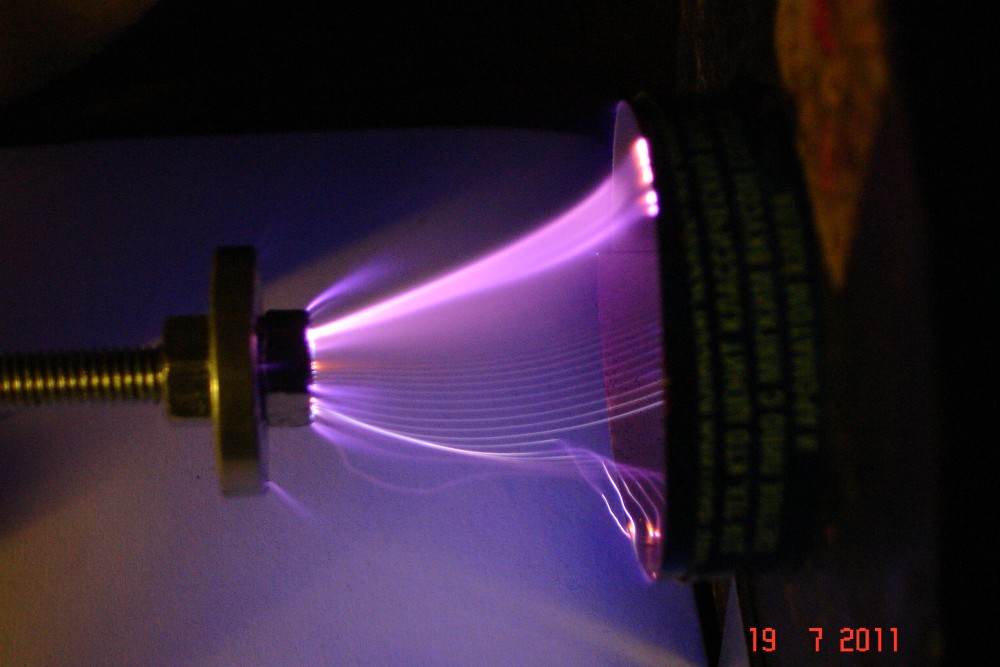 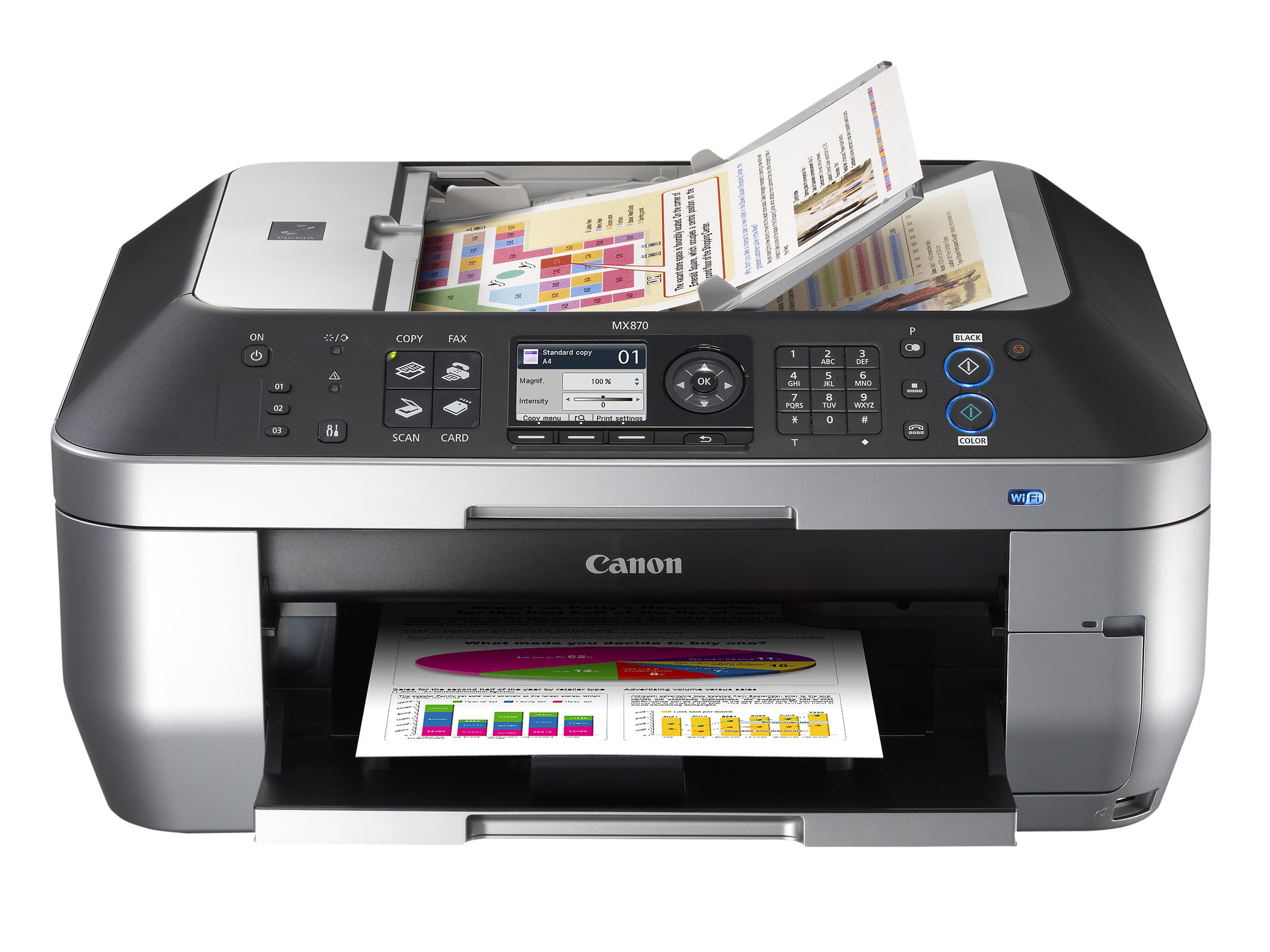 Коронний розряд застосовується для:1) Очищення газів від пилу2)Супутних забруднень3)Для діагностики стану конструкцій.Тобто дозволяє виявляти тріщини у виробах.
Також коронний розряд використовується в копіювальних апаратах (ксероксах) і лазерних принтерах для заряду світочутливості барабану, перенесення порошку з барабану на папір, та для зняття залишкового заряду з барабана.
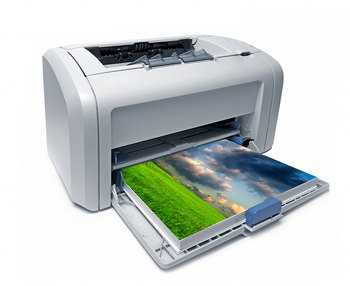 Також коронний розряд використовується для визначення тиску всередині лампи розжарювання.
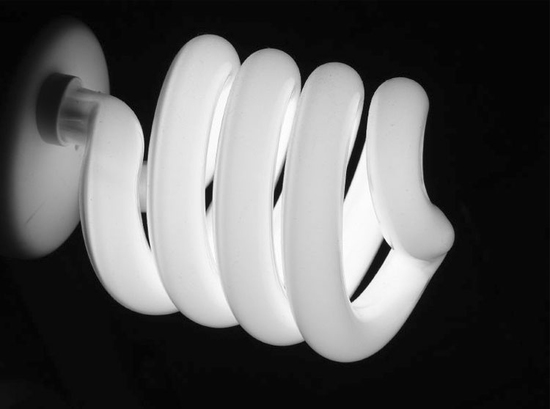 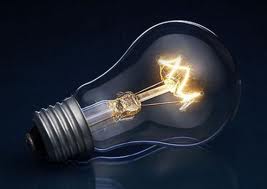 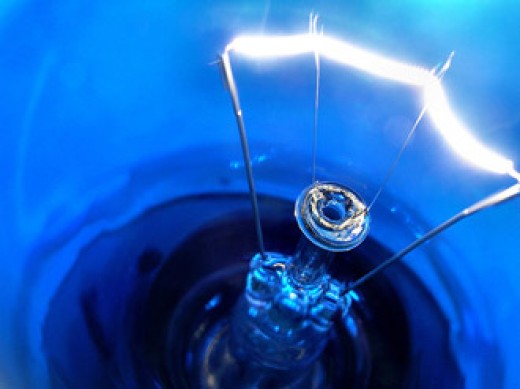 Запитання:1) Де виникає коронний розряд? 2) Назвіть дві корони коронного розряду3) У яких приладах використовується коронний розряд?
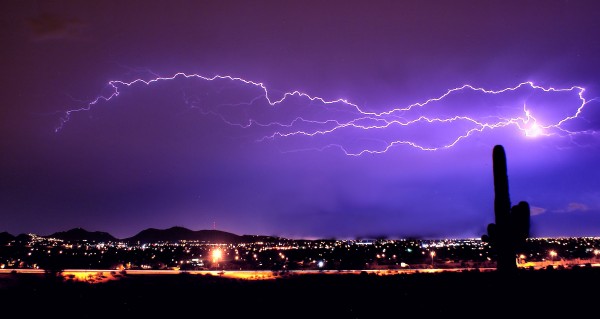 Дякую за увагу !